BMW
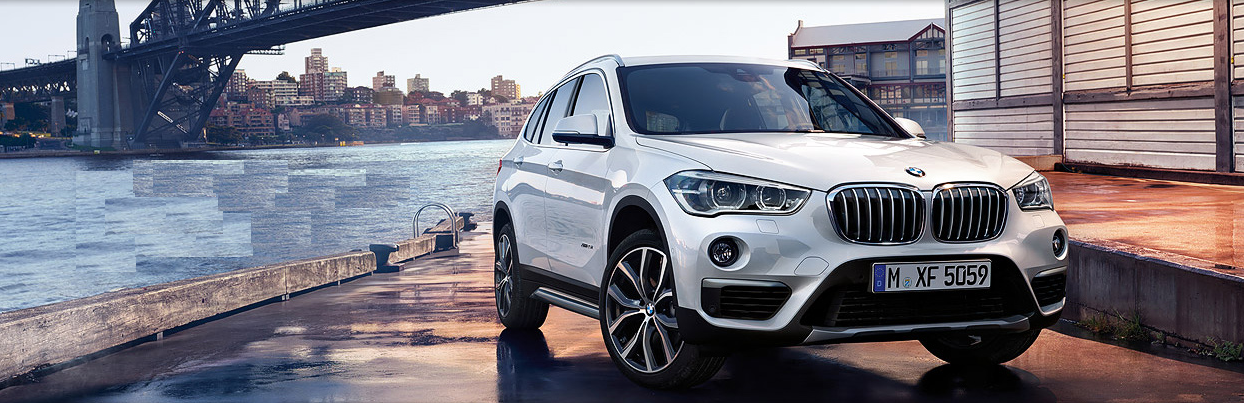 Freude am Fahren
ANNA PAPANTONI 
ALFONSO SALGADO PANADERO
ELEFTHERIOS SPYROU
Gliederung
Geschichte
Cracking the code of Mass Customization
Mass Customization bei BMW
Supply Chain Managment bei BMW
BMW Heute
BMW in die Zukunft
Fazit
Geschichte
1913: Gründung der Bayerischen Flugzeug-Werke (BFW). Karl Rapp und Gustav Otto

1916: offizielle Firmengeschichtsschreibung als Gründungsdatum von BMW
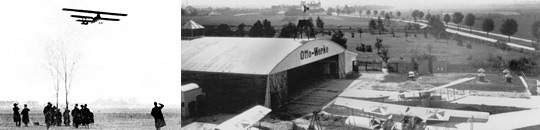 1922: Firmen Umzug und Neubeginn
 neuer Geschäftsführer Camillo Castiglioni

 1923: das erste BMW Motorrad (R32)

1928: BMW wird Automobilhersteller
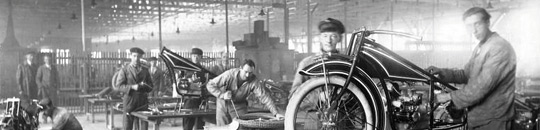 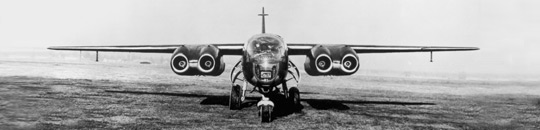 1941: BMW in 2. Weltkrieg
1951: BMW 501 als erstes BMW Nachkriegsautomobil
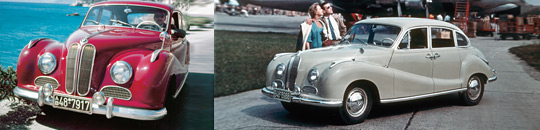 1959: BMW bleibt Selbständig unter Quandts Führung
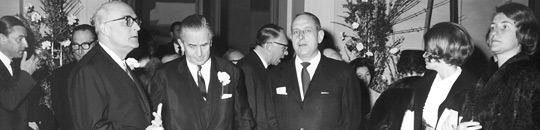 1998: Rolls-Royce kommt zu BMW

2001: Mini kommt zu BMW
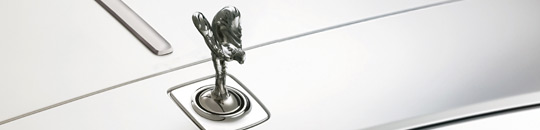 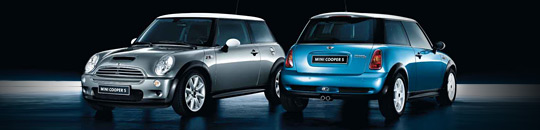 Strategie Number ONE (2007)
4 Säulen:
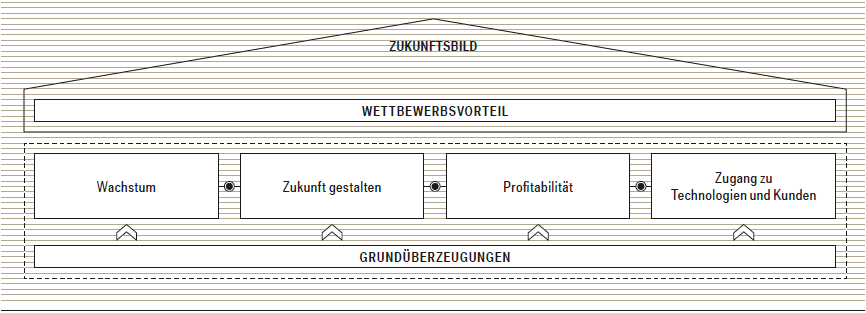 2011: DriveNow
Kooperation mit der Sixt AG
innovative Car Sharing Angebot DriveNow 
ein modernes Mobilitätskonzept. 
Video

2013: Lunch des BMW i3
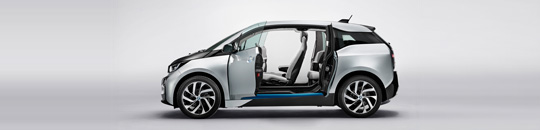 Logos von BMW
Rotierender Propeller
CRACKING THE CODE OF MASS CUSTOMIZATION
Pandora.com Internet Radio
My Virtual Model Inc. – Technology that outfits
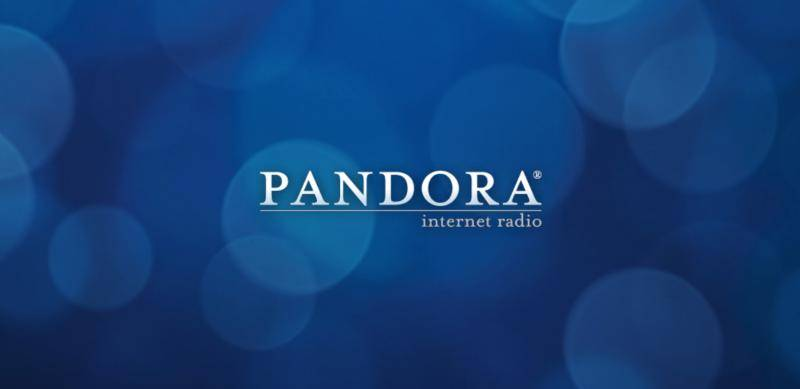 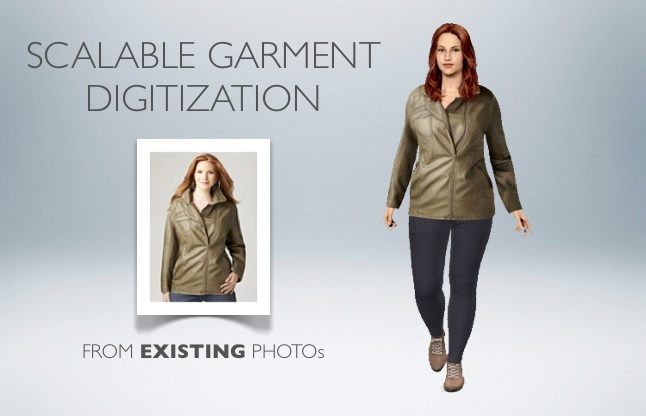 Bayerische Motoren Werke- Build your own BMW
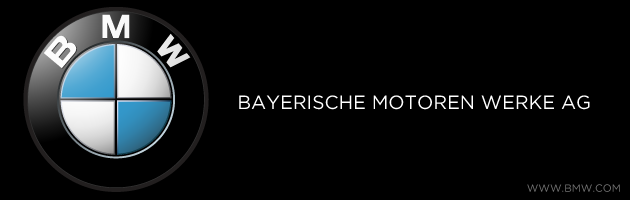 Das „Mass Customization“ Konzept
Was hatten diese Beispiele gemeinsam?


„Prinzip der kundenindividuellen Massenproduktion“


Kunden wurden als individuelle Kunden behandelt

Man bietet die Kunden was sie möchten wann sie möchten und wie sie möchten

Anpassung an die persönliche Präferenzen der Kunden
Three Capabilities Required
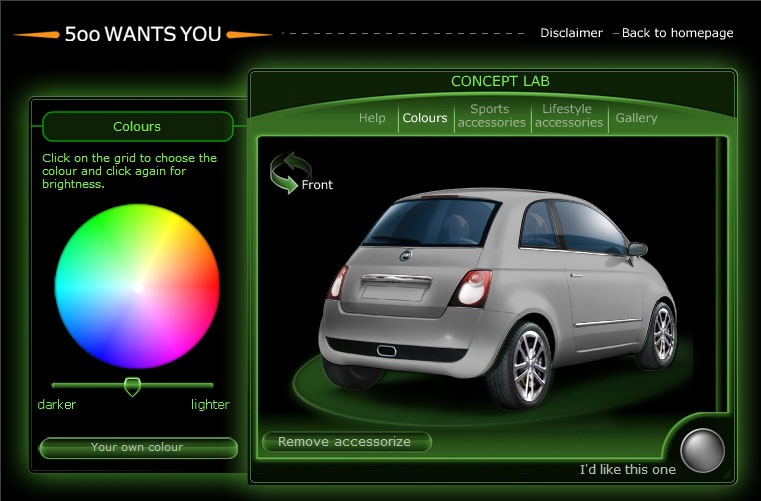 Wie können Handelsunternehmen von Mass Customization profitieren?

Solution Space Development
Innovation tool kits  
Virtual concept testing  
Customer experience intelligence  

2. Robust Process Design
Flexible automation
Process modularity 
Adaptive human capital

3. Choice Navigation
Assortment matching
Fast-cycle, trial-and-error learning
Embedded configuration
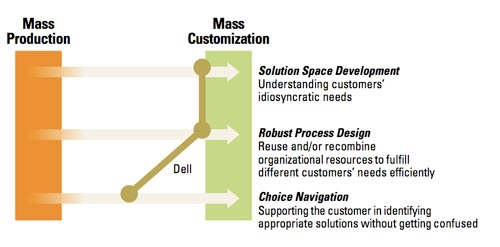 Gründe für Mass Customization
Individualisierung

Wettbewerbsvorteile

Profitabilität

Technologischer Fortschritt
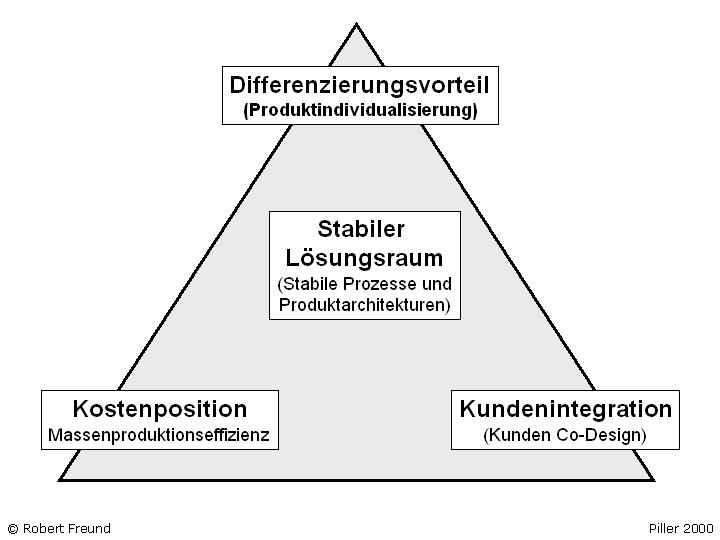 Mass Customization bei BMW
Warum?
In 1990 BMW wurde kritisiert 
Die Kunden wissen genau was sie wollen
50% der Autoskeine potentielle Kunde
Autos stehen unverkauft bei Autohändler
Kunden sind unzufrieden
Kunden wollen, dass ihre Autos individuell sind
Mass Customization bei BMW
Wie?
90er Jahre fängt mit „Mass Customization“ an
1998 führt COSP ein
Der Kunde kombiniert verschiedene Teile und wählt Farben aus
Drucken die Daten aus
Gehen zu nächste BMW-Händler
Die Information ist in ca. 5 Sekunden übermittelt


Heutzutage kann man auch online bestellen.
Mass Customization bei BMW
1.000 Stoßstangen, 4.000 Intrument panels, 448 verschiedene Türfüllung
z.B BMW X-5
Informationsfluss        ERP
 Alle Lieferanten sind im Kontakt echtzeitig
 Lieferanten sind in der nähe von die Werke
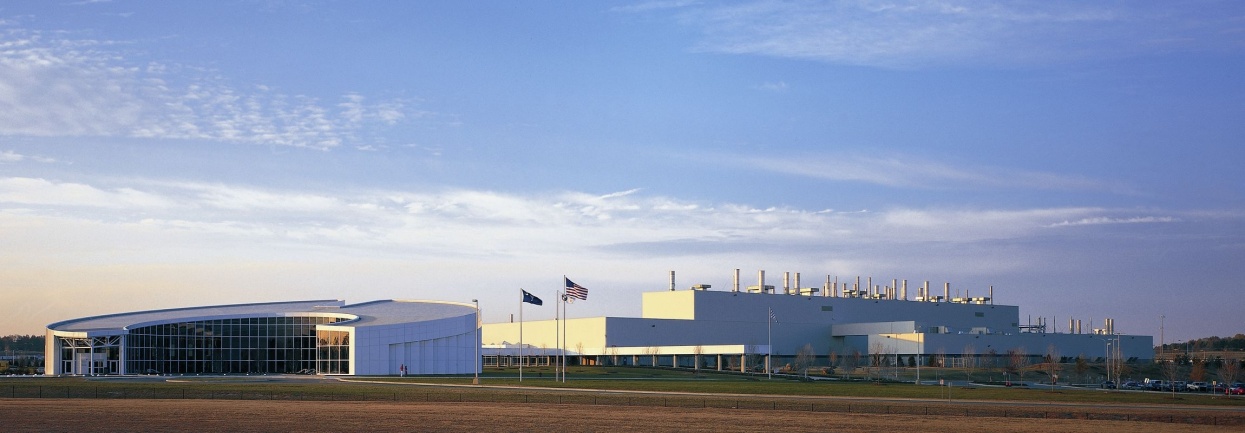 z.B. in Spartanburg,
alle Lieferanten sind in eine Umgebung von 20 km entfern
Mass Customization bei BMW
Planung spielt eine große Rolle

2005	       Leipzig Werk, kreisförmiges Design
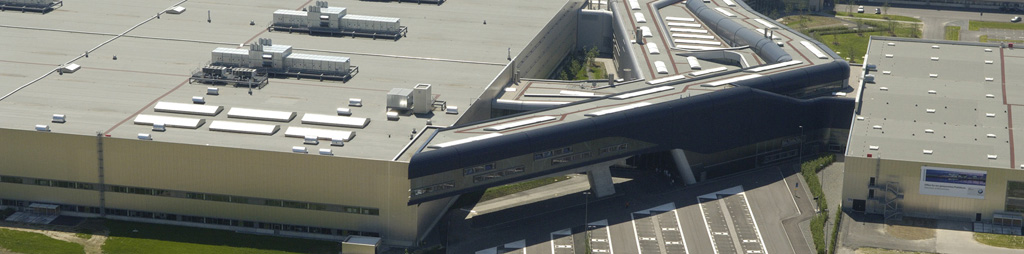 Maximal Flexibilität		       Effektive Kommunikation
Mass Customization bei BMW
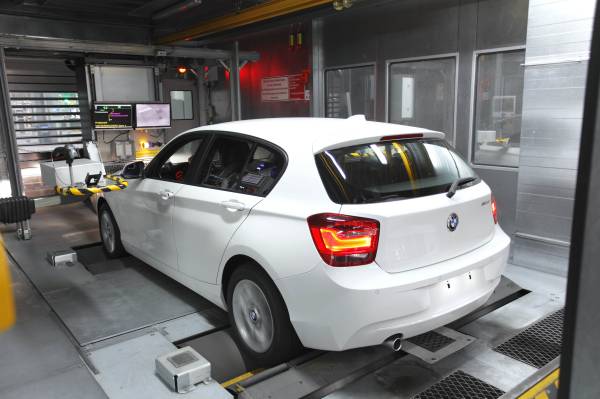 Jedes Werk  produziert mindestens 2 Modelle
 Flexibilität in Kapazitäten
und Arbeitszeiten  
 Dieselbe Teile in mehrere Modelle
z.B. 1-Serie 35% von 3-Serie
BMW produziert ein „customized“ Auto in ca. 12 Tagen
Kunden können bis 6 Tage bevor die Lieferung
Mass Customization bei BMW
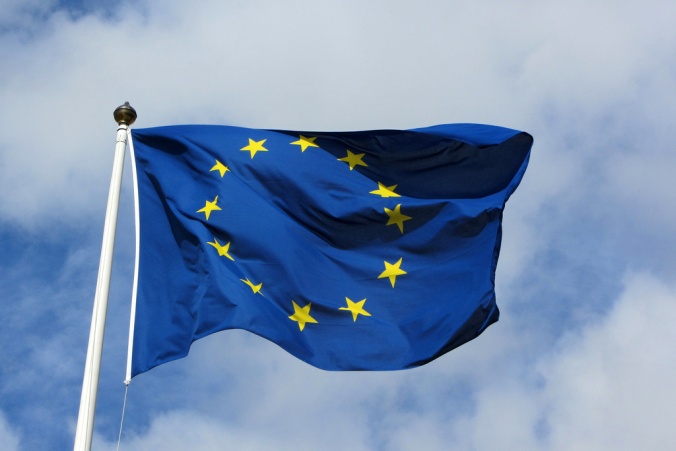 80% von BMW Autos werden „customized“
30% von BMW Autos werden „customized“

Kunde dürfen die Bestellung absagen
Die Autos brauchen noch ca. 10 Tage für die Lieferung
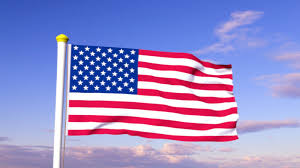 Mass Customization bei BMW
Mass Production vs. „Mass Customization“
„Body“ wird in Massen produziert, sowie weitere Teile
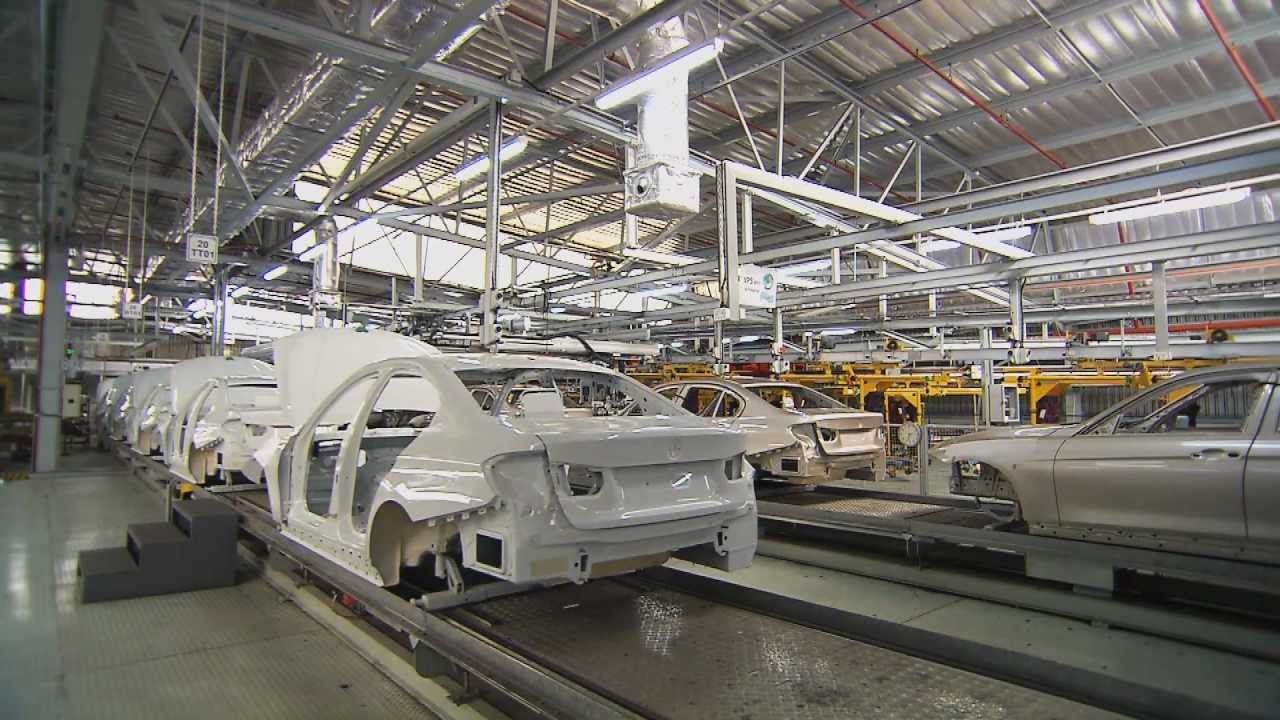 Vorteile von Mengeneffekte werden  ausgenutzt
Mass Customization bei BMW
Vorteile

„Mass Customization“ ist die Brücke zwischen Kunden und Unternehmen
Kundenzufriedenheit
Die Prozesskette ist besser geworden

Herausforderungen

„Mass Customization“ kommt im Kontrast zu
Mengeneffekt
Unternehmens Image halten
Mass Customization bei BMW
Wie funktioniert es?
BMW website
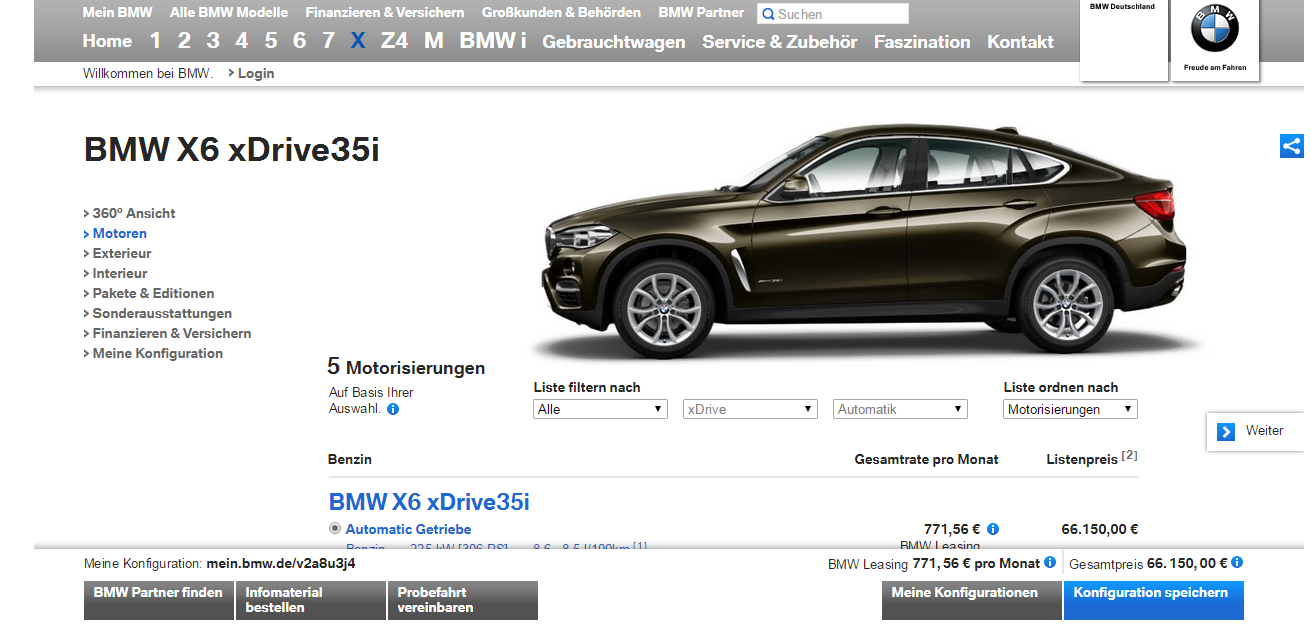 Supply Chain Management
Supply Chain Management
Herausforderung: um die Berechenbarkeit und die Sichtbarkeit der BMW zu verbessern ausgehende globale Lieferkette

Lösung: optimierte Lieferkette für die Fertigfahrzeugauslieferung der Autobauer von 8 Fabriken in Europa, USA und Süd- Afrika bis zur BMW-Händler in Australien und Neuseeland 

Ergebnis: reduzierten durchschnittlichen Durchlaufzeiten , verbesserte Liefer Präzision, eine bessere Sichtbarkeit und Vorhersagbarkeit und Effizienz der internen Verwaltung
Supply Chain Management
Ausmaß der Automatisierung           50%-75%

Schwierige manuelle Arbeit bei Roboter
1000 Roboter für 5-serien Autos

Manuelle Arbeit 
Letzte Schritte von der Produktion
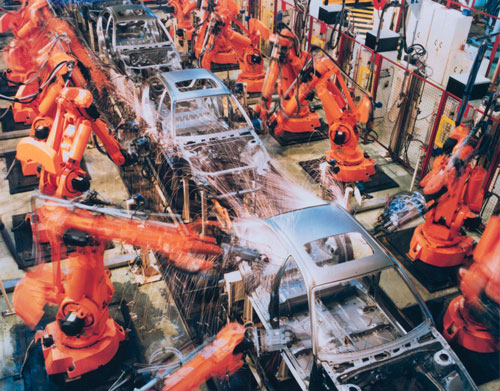 Video
BMW Heute
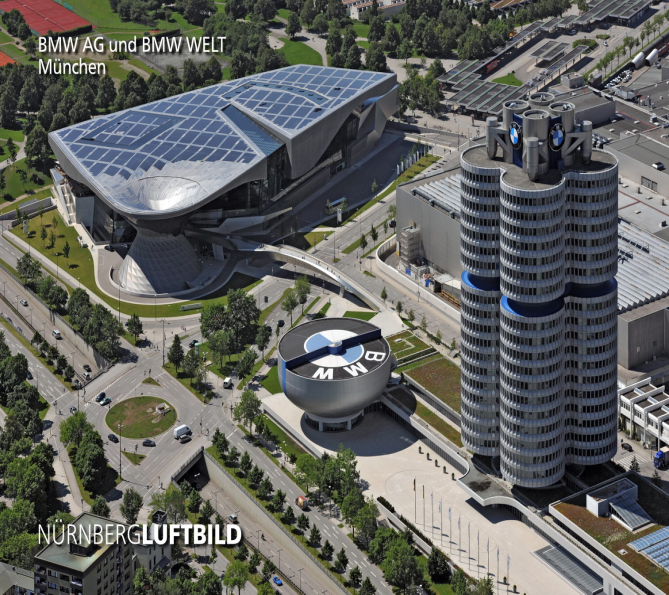 80,4 € Milliarden Umsatz
116.000 Beschäftigten
Jahresproduktion 2,2 Mio. 
     Fahrzeuge 2014
Top 5 Autoherstellern
Breite Produktpalette 
Produktionsstandorte und 
     Vertrieb
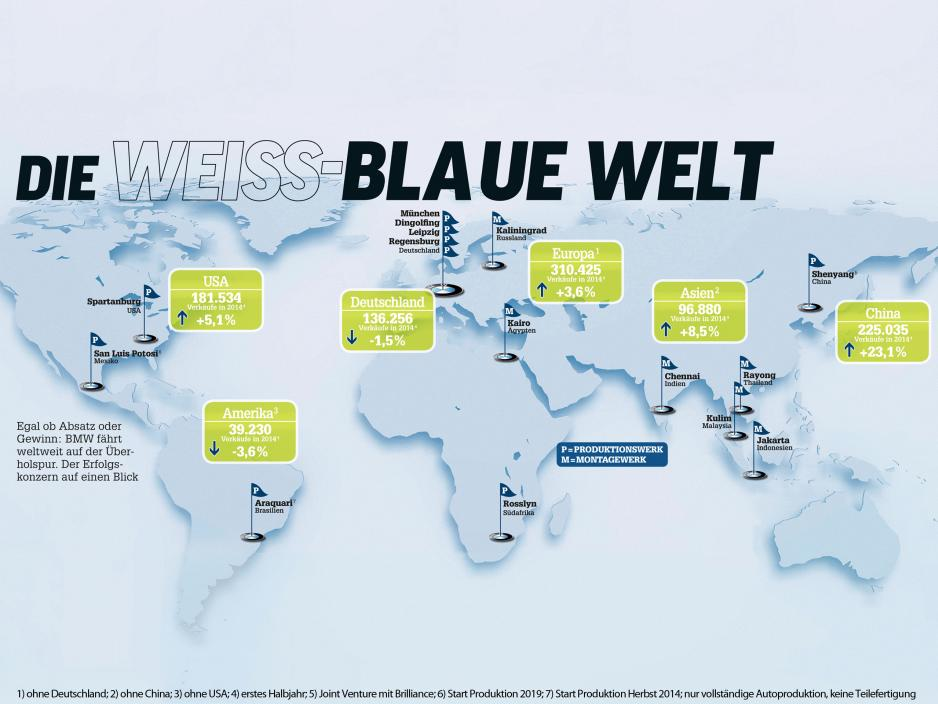 BMW in die Zukunft
3D-Drucker
Industrielle Revolution?

Industrie  80er Jahre
Automobilindustrie
einige Teile aufbauen
Kosten reduzieren 
Zeit sparen
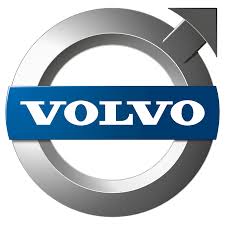 Reduziert die Produktionszeit um  94%

BMW in die Zukunft
Wie nutzt BMW 3D-Drucker?
 Seit 1991
 Industrie 4.0
 Ergonomische Hilfsmittel
 Bestimmte Teile
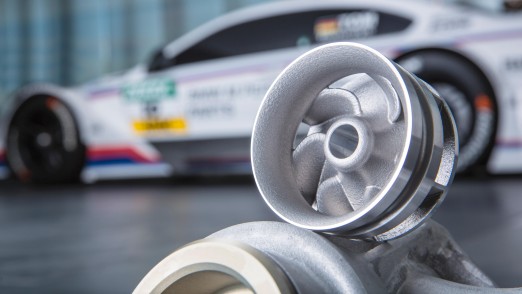 Seit 2010 Wasserpumpenrad unterstützt BMW M4 DTM
BMW in die Zukunft
Local Motors Modell Strati
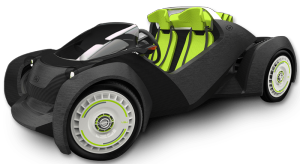 Funktionales Auto 
aus 3D-Drucker
Nächstes Jahr 
im Produktion
40 Stunden für alle 
Einzelteilen
4-5 Stunden für 
Zusammenbau
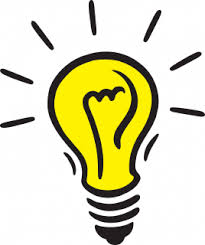 Material aus „Recycling Autos“ auszunutzen
Diskussion
MASS PRODUCTION vs. 
MASS CUSTOMIZATION
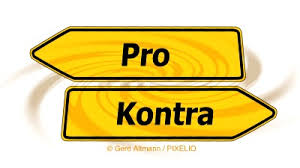 Fazit
MASS PRODUCTION – MASS CUSTOMIZATION
- Entweder Standardisierung mit niedrige Kosten oder Flexibilität mit hohe Kosten

-„One size fits all“


- Güter und Dienstleistungen
-   Niedrige Kosten und hohe Flexibilität



Jede Kunde ist individuell


Dienstleistungen und Erfahrungen
Vielen Dank für Ihre Aufmerksamkeit!